submission
All bulbs are led except motion sensors
Adeeb odeh jad t ameer
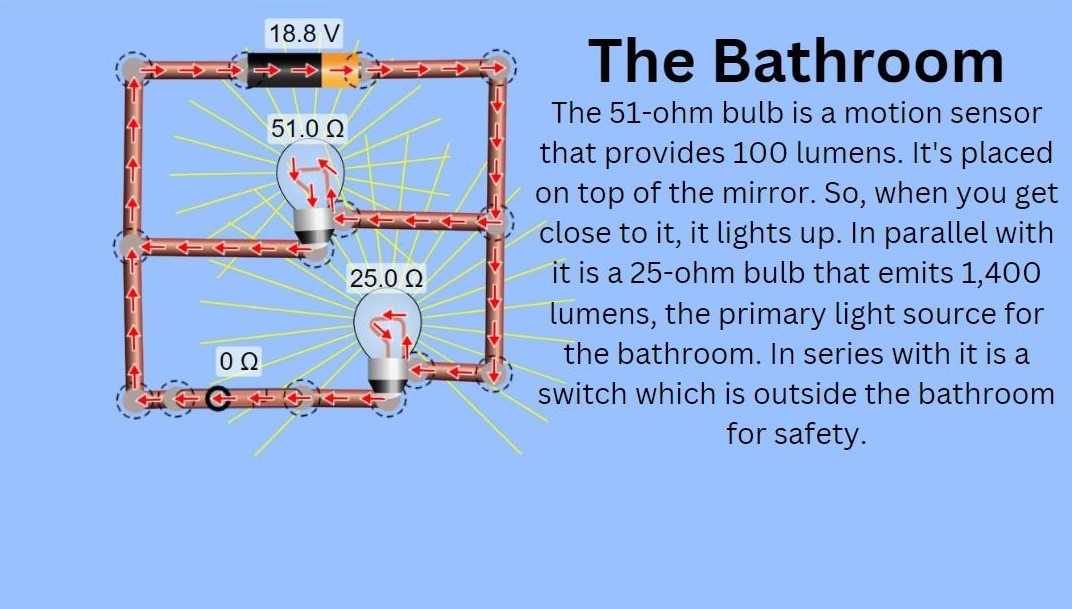 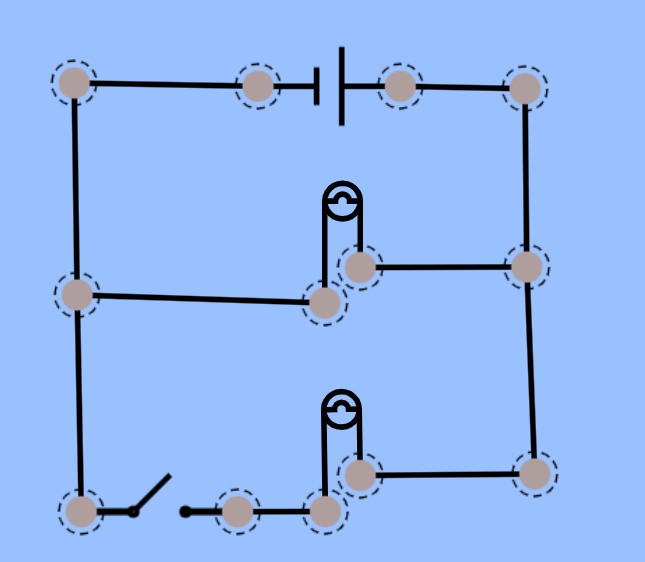 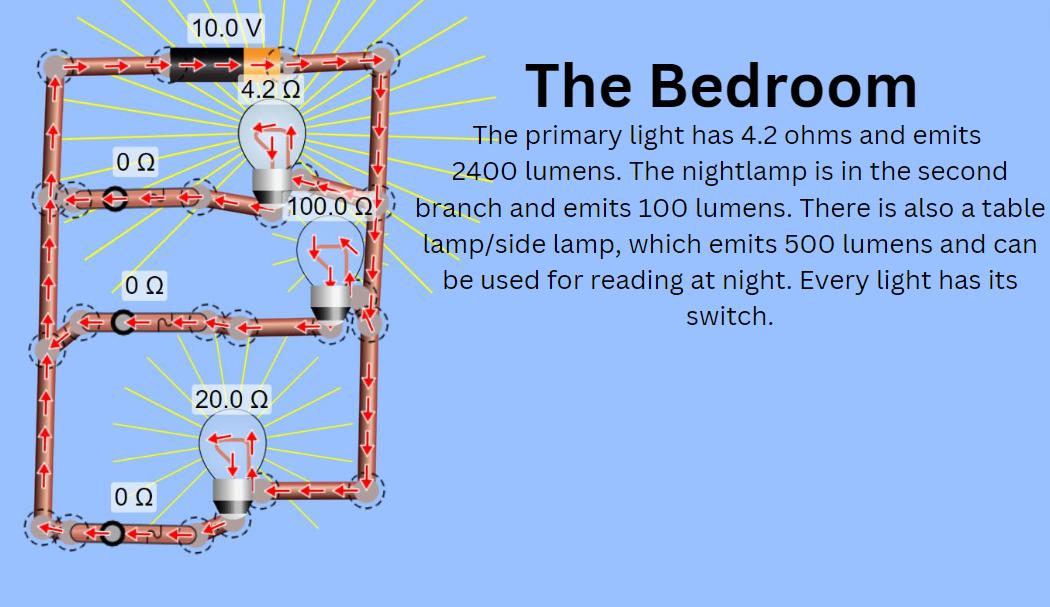 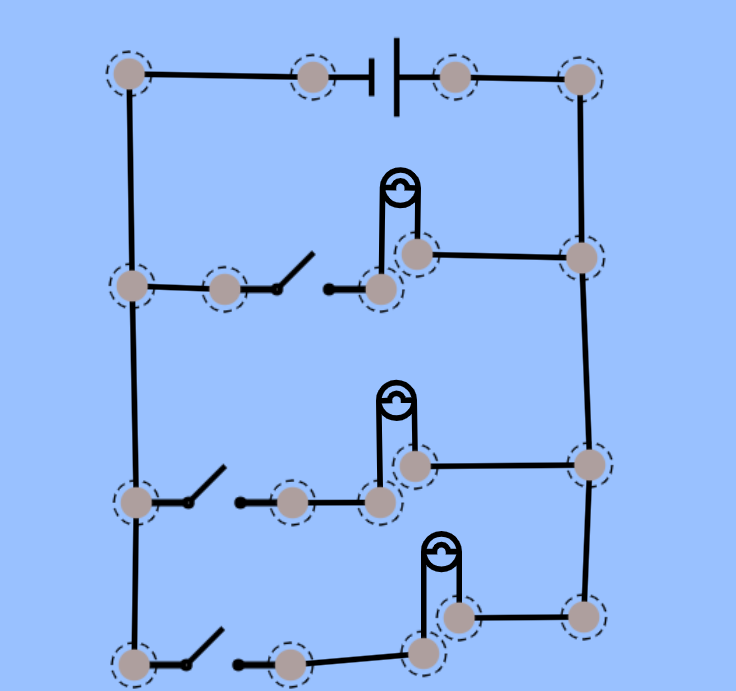 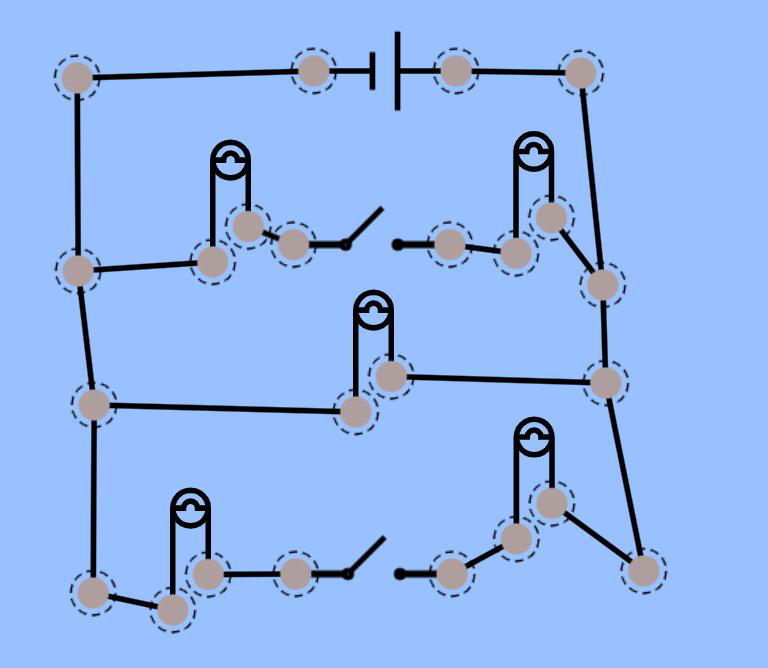 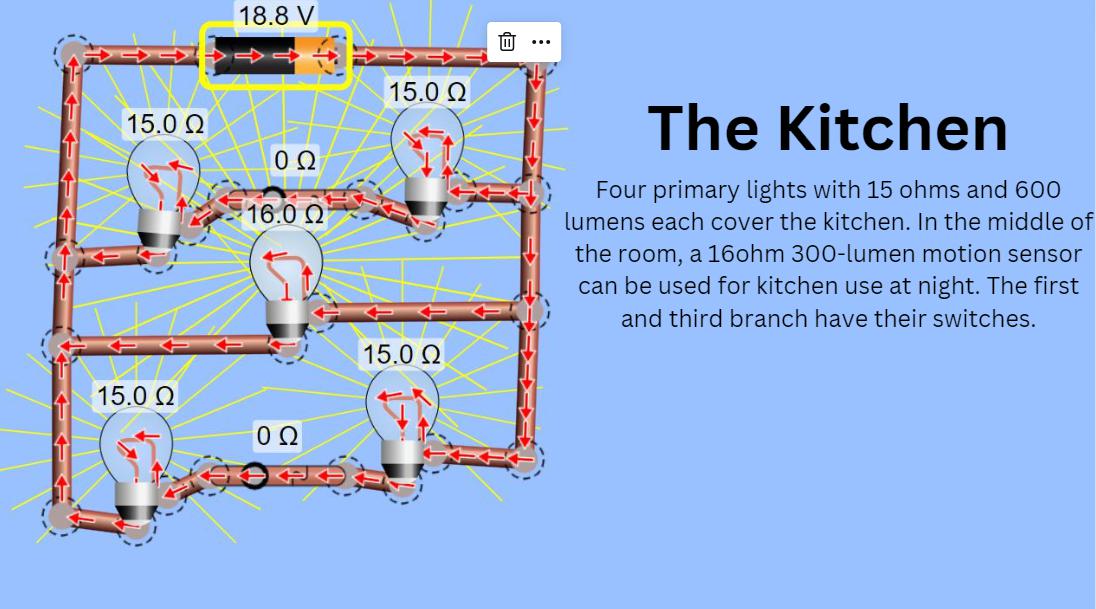 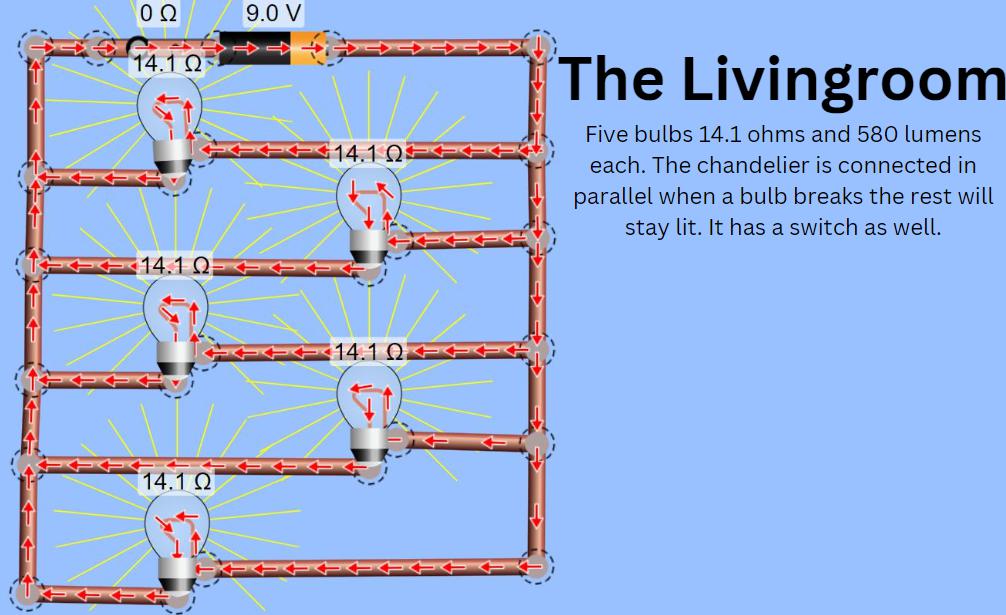 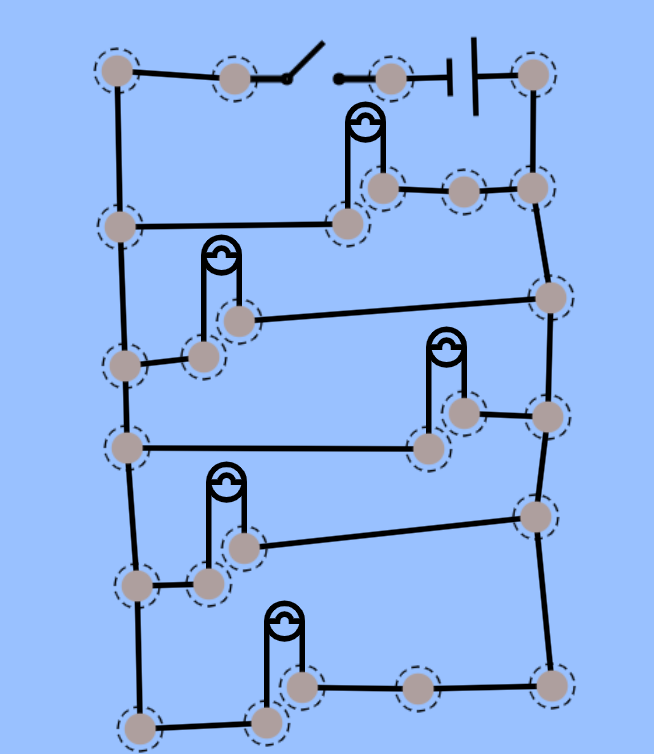 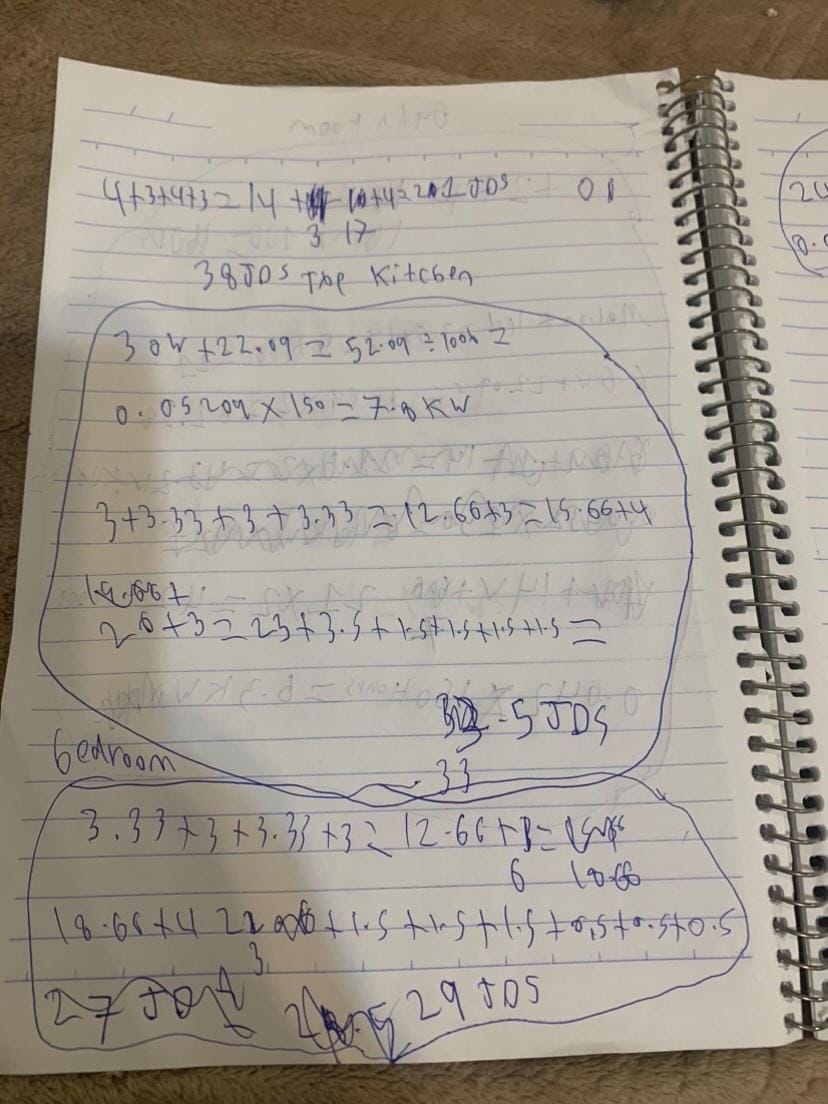 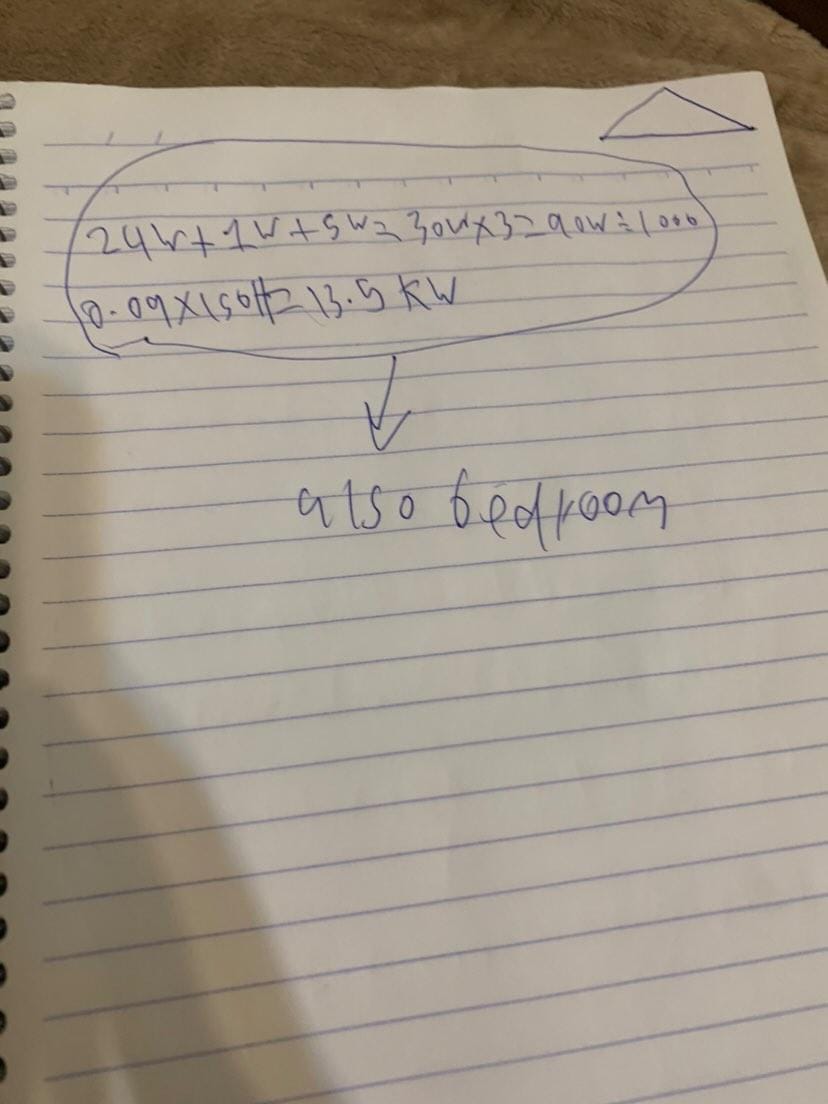 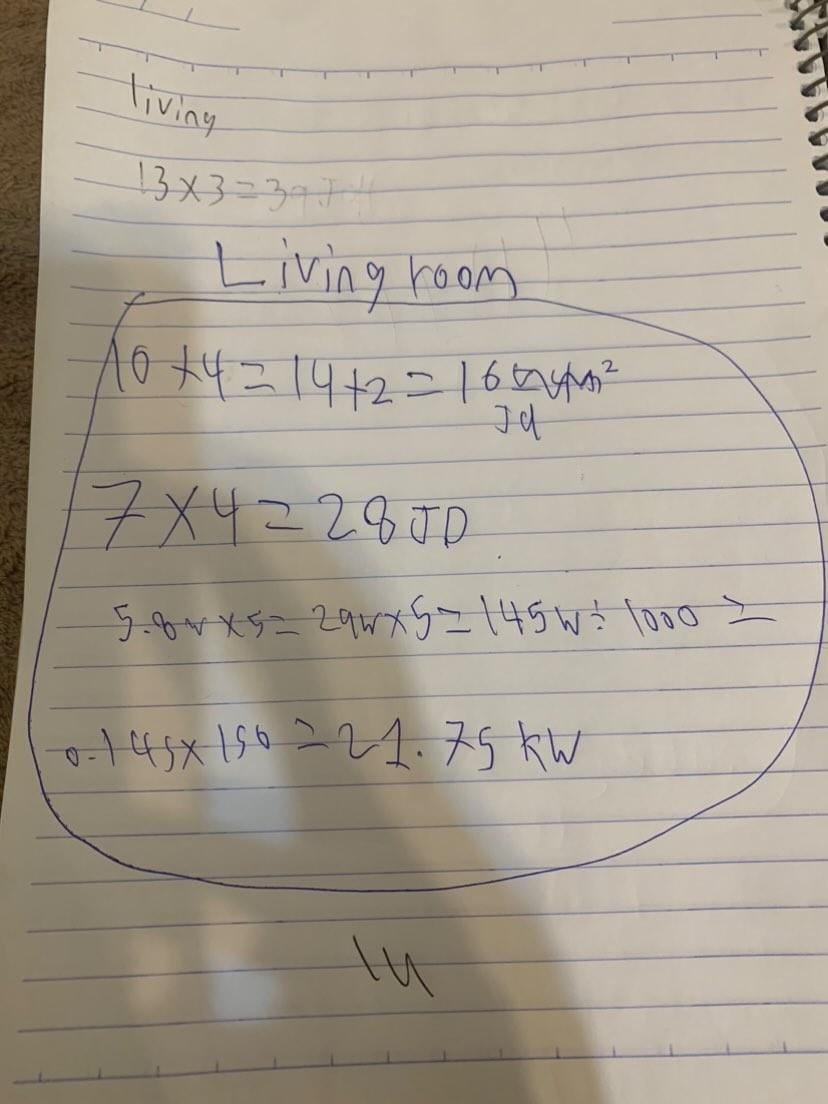 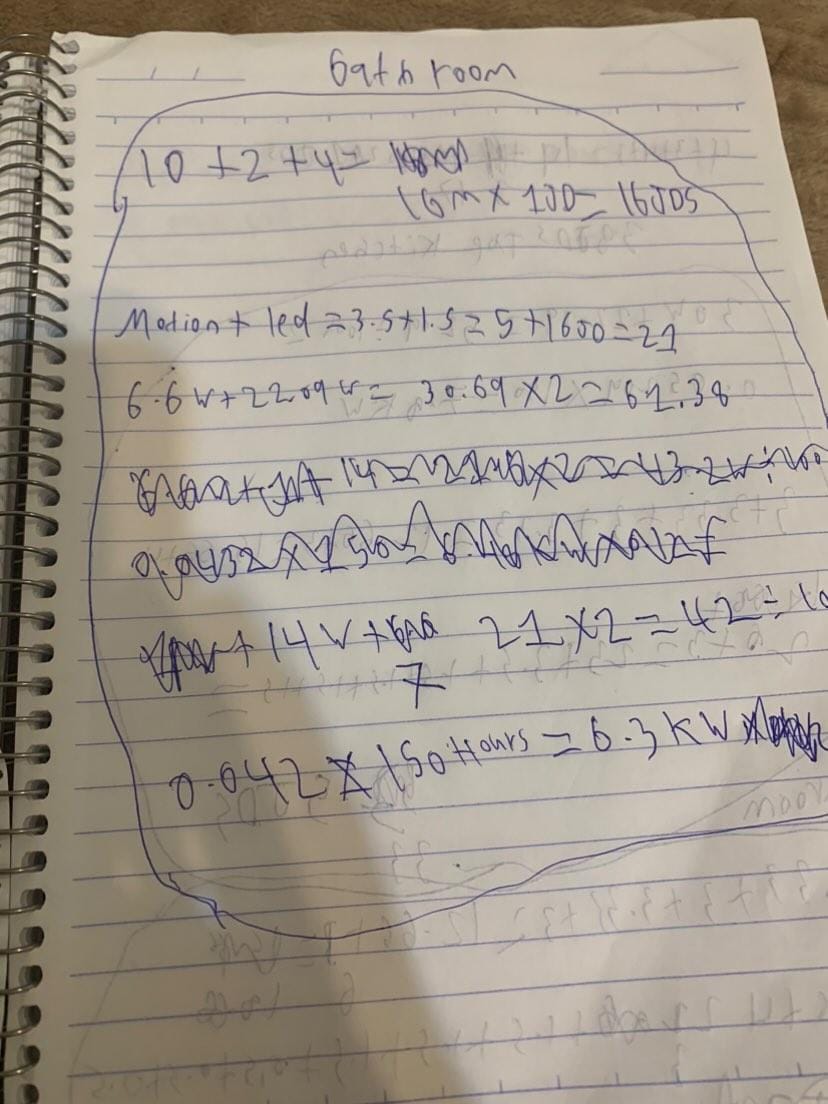